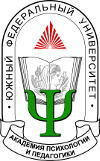 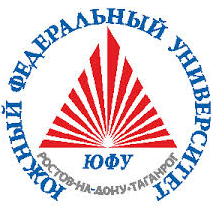 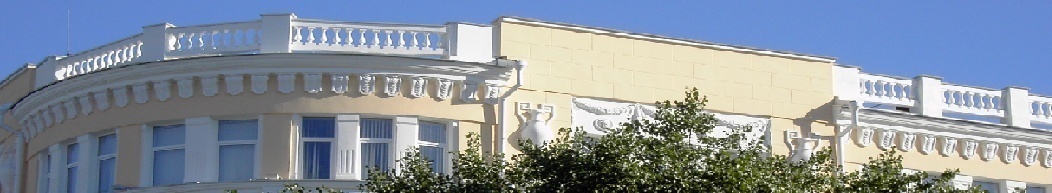 О Службе карьеры
(Карьерном офисе)
Академии психологии 
и педагогики ЮФУ


                                                            








Ростов-на-Дону, 2019 г.
1
Состав Карьерного офиса
Руководитель, координатор взаимодействия с работодателями – Зинченко Елена Валерьевна, доцент, evzinchenko@sfedu.ru. 
    Координатор организации и сопровождения практик – Желдоченко Л.Д., доцент, ldzheldohenko@sfedu.ru.
    Координатор сопровождения личностно-профессиональной самореализации студентов - Обухова     Ю.В., доцент yvobuhova@sfedu.ru)
Ответственные по трудоустройству по кафедрам
Ответственные по практикам по кафедрам
3
Направления реализации проекта
Организация и сопровождение практик студентов АПП
Психологическое сопровождение личностно-профессиональной самореализации студентов АПП
Взаимодействие с работодателями
Координатор: Желдоченко Л.Д.
Координатор: Зинченко Е.В.
Координатор: Обухова Ю.В.
Направление 1. Психологическое сопровождение личностно-профессиональной самореализации студентов
- организация научных конкурсов и мероприятий для студентов Академии психологии и педагогики;
- содействие в организации молодежных школ, проектных сессий, молодежных секций научных конференций;
- тьюторское сопровождение студентов (в том числе с ОВЗ) Академии психологии и педагогики по построению индивидуальных образовательных траекторий в вузе;
- создание условий для раскрытия личностного потенциала и саморазвития студентов;
- сопровождение профессиональной самореализации студентов.
Направление 2. Организация и сопровождение практик студентов АПП
- создание единого банка договоров о практике АПП с различными организациями, привлечение новых баз практик, взаимодействие с ответственными за практику на кафедрах по вопросам заключения студентами краткосрочных договоров на прохождение практики
- создание информационного контента по практикам на сайте АПП: размещение образцов отчетных документов, заявлений на прохождение практик, примеров отзывов руководителей по практикам, графиков прохождения практик и пр.;
- взаимодействие с руководителями образовательных программ по разработке рабочих программ практик;
-мониторинг удовлетворенности студентов АПП различными видами практик;
- консультирование студентов по вопросам прохождения практик.
Направление 3. Взаимодействие с работодателями
-  Укрепление связей с работодателями;
Привлечение работодателей в качестве руководителей ООП, членов ГАК;
Организация мастер-классов работодателей для студентов; 
Создание единого банка договоров о сотрудничестве АПП с различными организациями;
Информирование студентов-выпускников об имеющихся вакансиях.